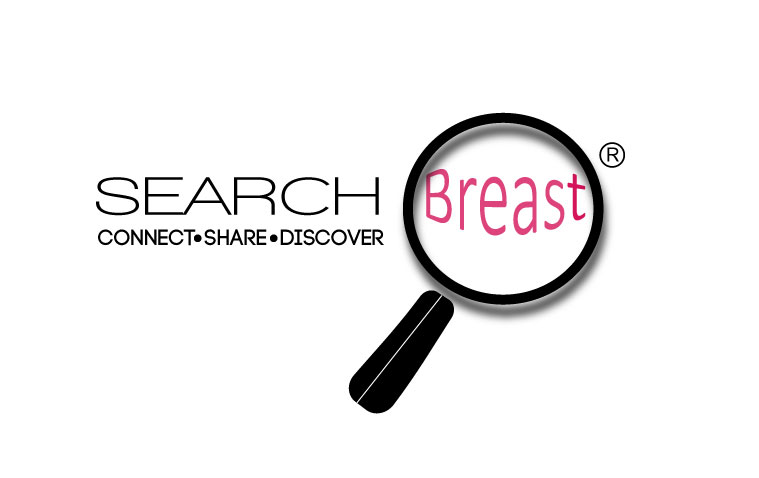 SEARCHBreast: a new resource to facilitate sharing of archived material derived from  in vivo breast cancer models.
Bethny Morrissey1, Karen Blyth2, Phil Carter3, Claude Chelala3, Ingunn Holen4,  Louise Jones3 and Valerie Speirs1.

1Leeds Institute of Cancer and Pathology, University of Leeds, Leeds, UK. 2Cancer Research UK Beatson Institute, Glasgow, UK. 3Barts Cancer Institute, London, UK. 4Academic Unit of Clinical Oncology, University of Sheffield, Sheffield, UK.
Replacement, Refinement and Reduction of animals in science research
SEARCHBreast: Connect. Share. Discover.
Members will be able to log onto the SEARCHBreast database and enter details of available material to share. 










Researchers seeking material can log onto SEARCHBreast and search for the relevant model and/or tissues which are available to share. Search results will display details of appropriate materials.











The owner of the material can then contact the searcher directly to begin communication. SEARCHBreast to be acknowledged for any collaborations forged.
Over 3.7 million animals are used in scientific research each year in the UK alone1. Some 20-30% of research council funding including the MRC, BBSRC and Wellcome Trust involves the use of animals2.  








In the past 5 years over 200 original research articles were published which used animal models of breast cancer in the UK3.
There is growing support amongst researchers, government and the general community to consider the Replacement, Refinement and Reduction (the 3Rs) of animals in research when designing or embarking on new in vivo experimentation.
Deposit
Search
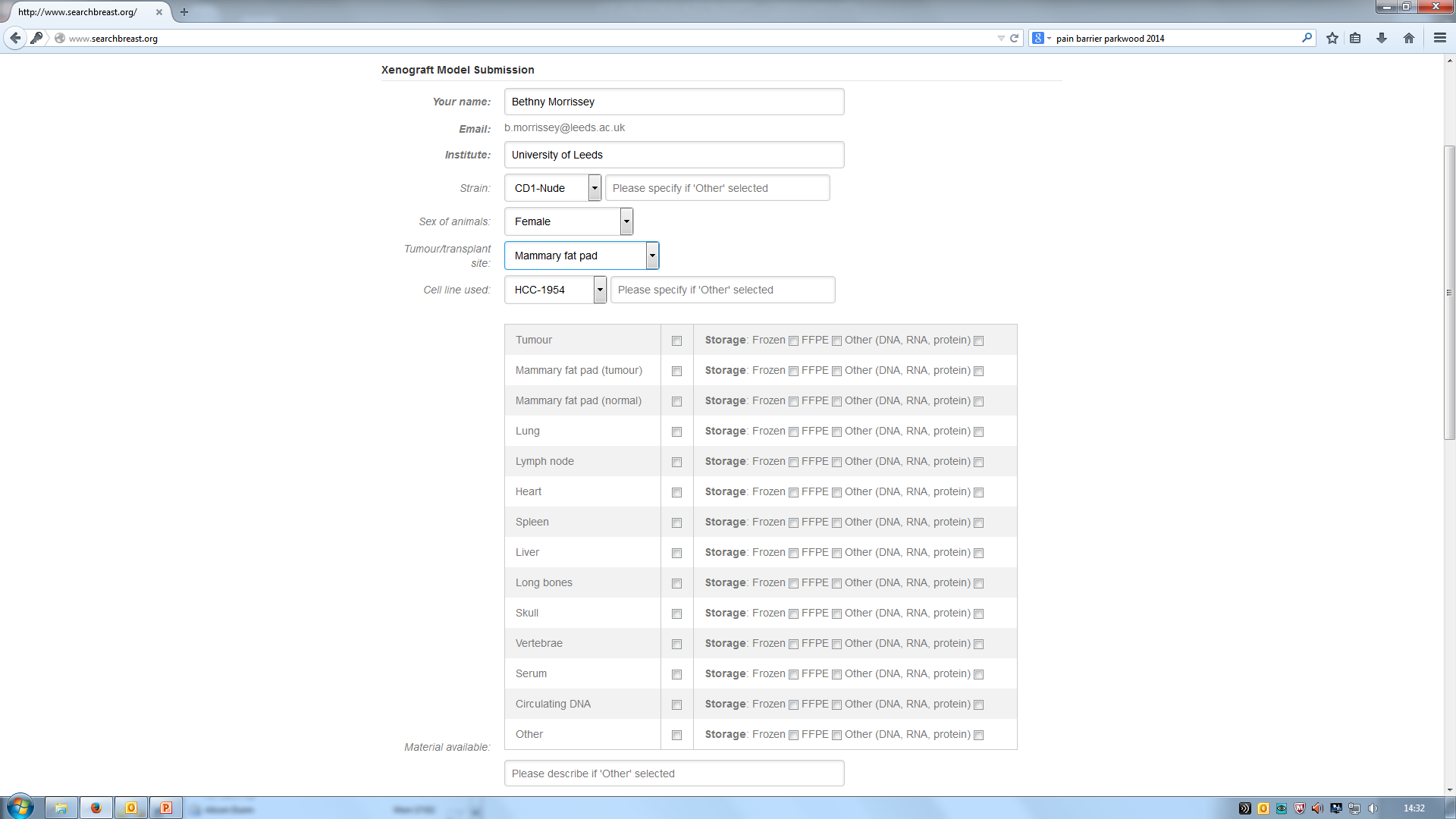 A Virtual Resource
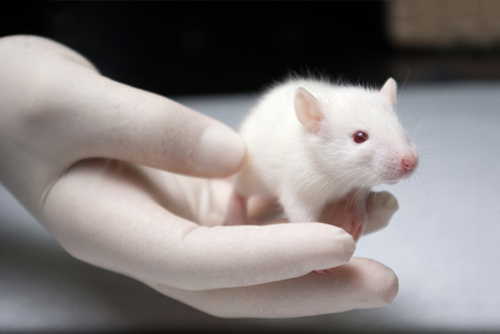 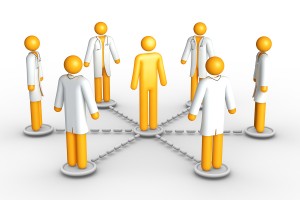 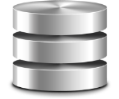 SEARCHBreast won’t physically store available material. It will store information about the material. Material will remain with and under the ownership of the contributor.
SEARCHBreast: Sharing Experimental Animal Resources; Coordinating Holdings in breast cancer
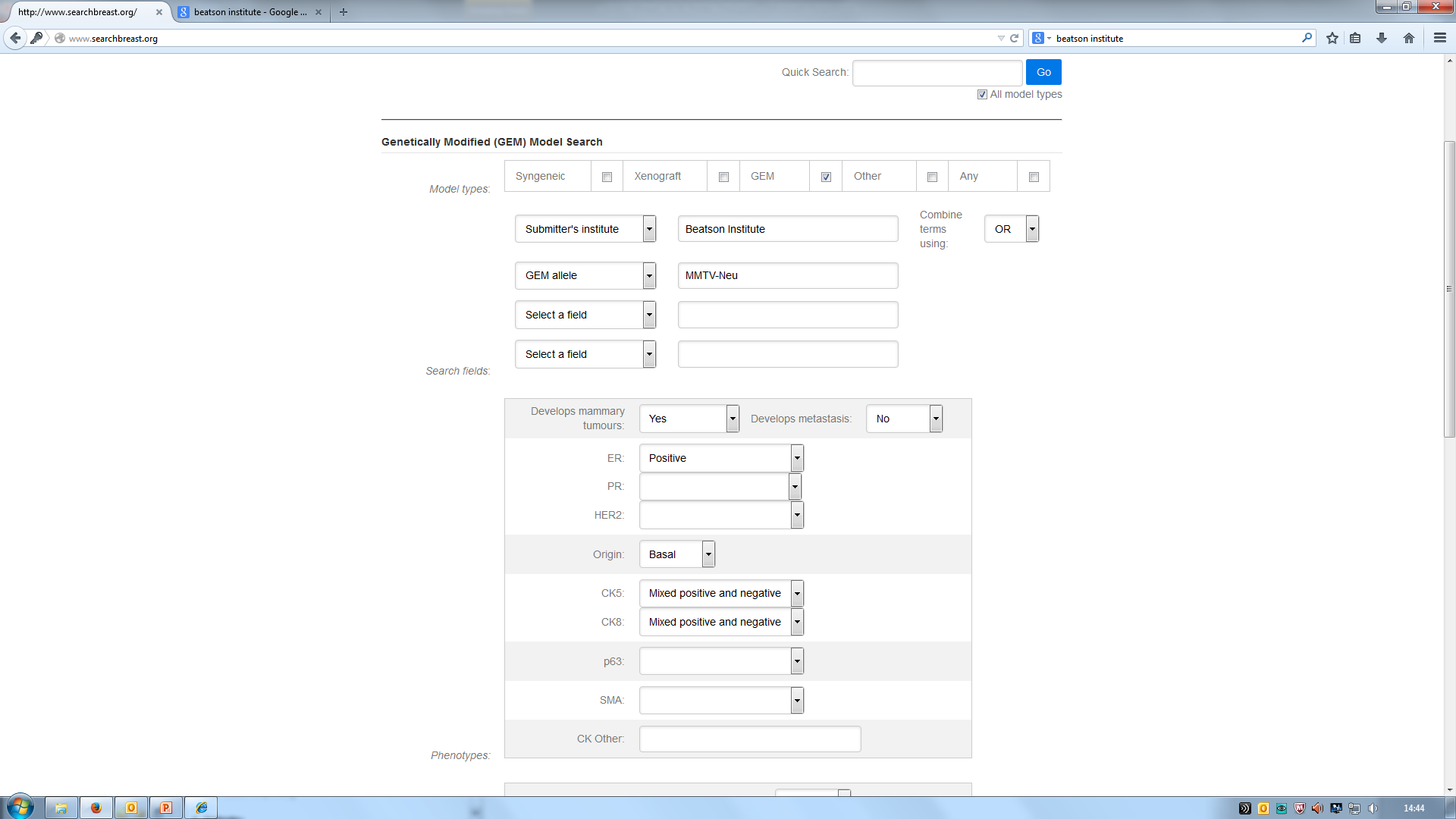 Connecting Researchers
The SEARCHBreast   initiative:
was established to impact the 3Rs through connecting breast cancer researchers with a view to sharing their surplus archival materials on a collaborative basis.
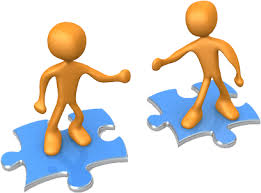 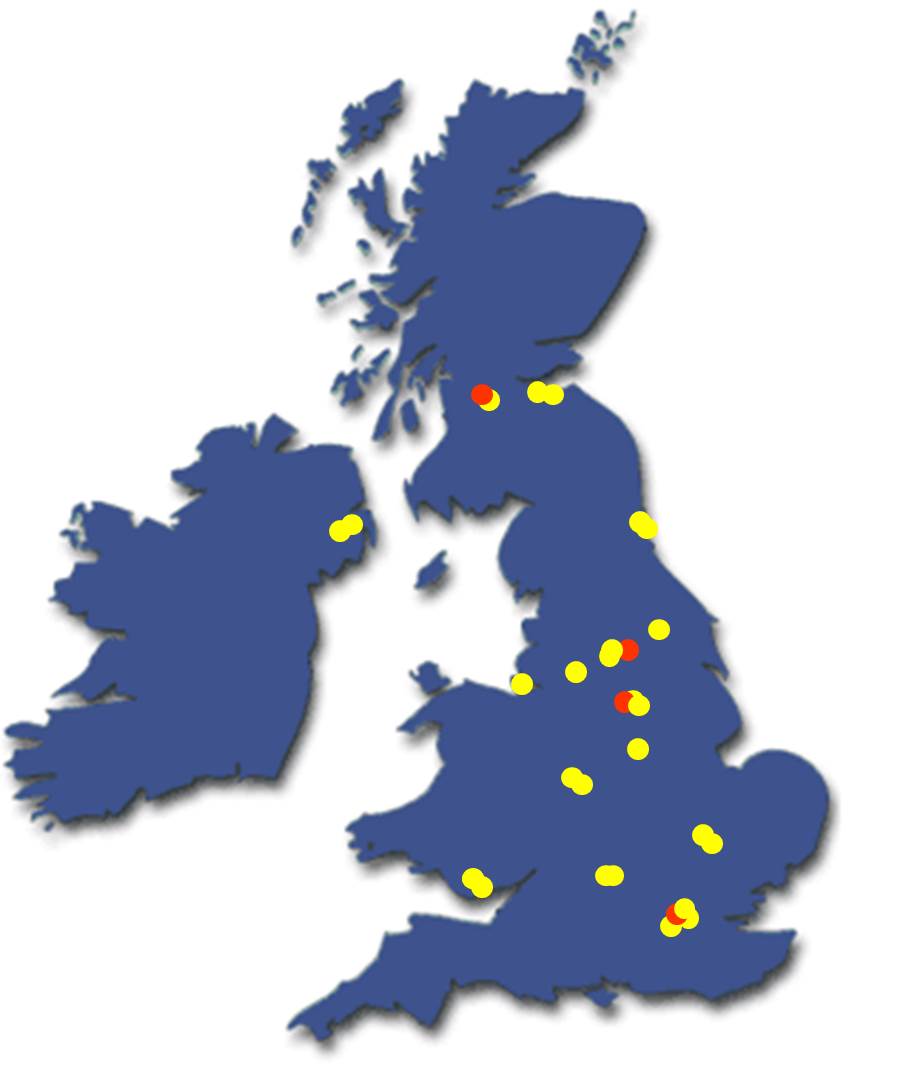 is a collaboration between four research institutes across the UK.
SEARCHBreast will then contact the owner of the material on the searcher’s behalf, informing them of a potential connection.
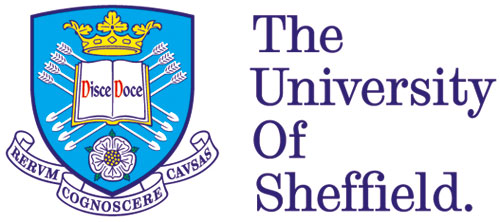 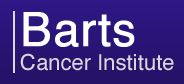 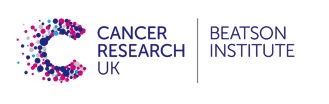 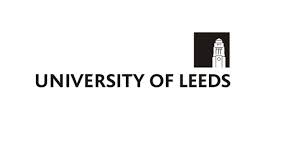 has cultivated a membership of over 40 UK breast cancer researchers with collective expertise in:
genetically engineered, 
transplantation, and 
syngeneic 
mouse models of breast cancer.
SEARCHBreast will address the 3Rs by:
Fostering a culture of increased sharing of models, material, and expertise; accelerating breast cancer research and reducing the number of animals used.  
Promoting the use of 3D multicellular tissue culture models, derived from human breast material (collected with ethical approval) as replacement alternatives to animal models.
Providing on-line resources that promote emerging refinement technologies to the breast cancer community. SEARCHBreast will encourage its members to share ideas on how improvements to animal welfare could be achieved.
www.searchbreast.org
A secure searchable web-based platform of animal resources relating to breast cancer has been developed.
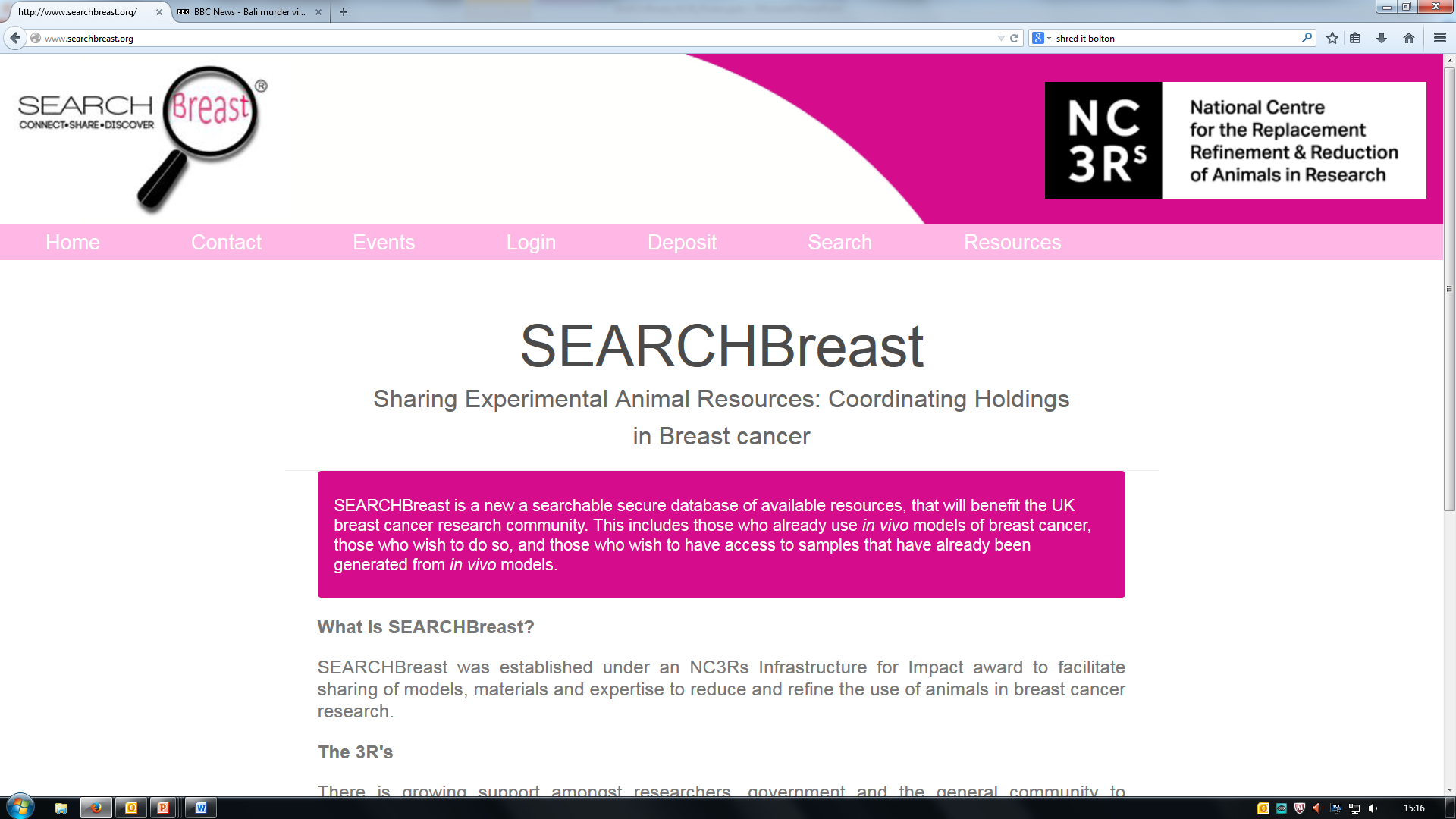 Join SEARCHBreast!
Members can either be contributors, searchers, or a combination of both.
For more information or to join our mailing list please contact us:
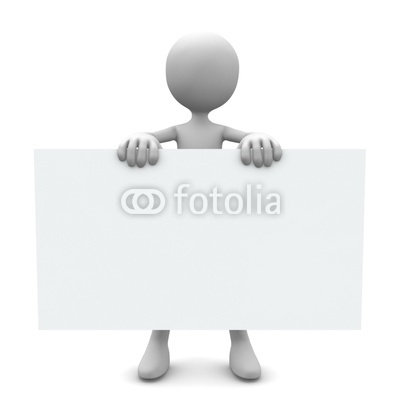 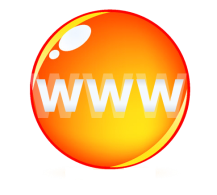 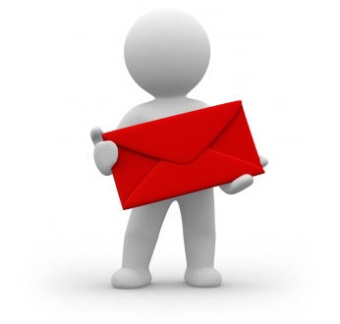 help@searchbreast.org
www.searchbreast.org
Acknowledgements
References
1. UK Home Office data 2011.
2. ‘Evaluating Progress in the 3Rs: 
              The NC3Rs Framework’
3. Pub Med May 2013
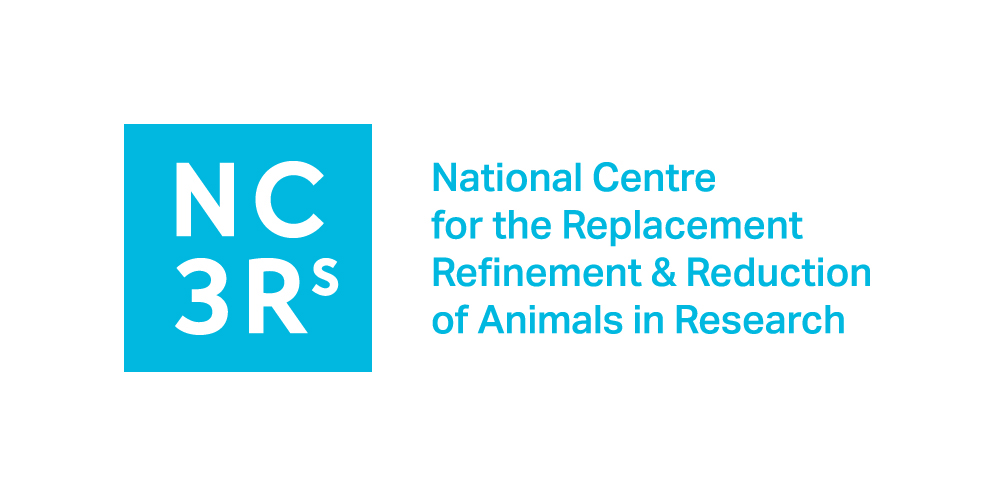 Funding for SEARCHBreast is provided by the NC3Rs under the ‘Infrastructure for Impact Awards’ scheme.